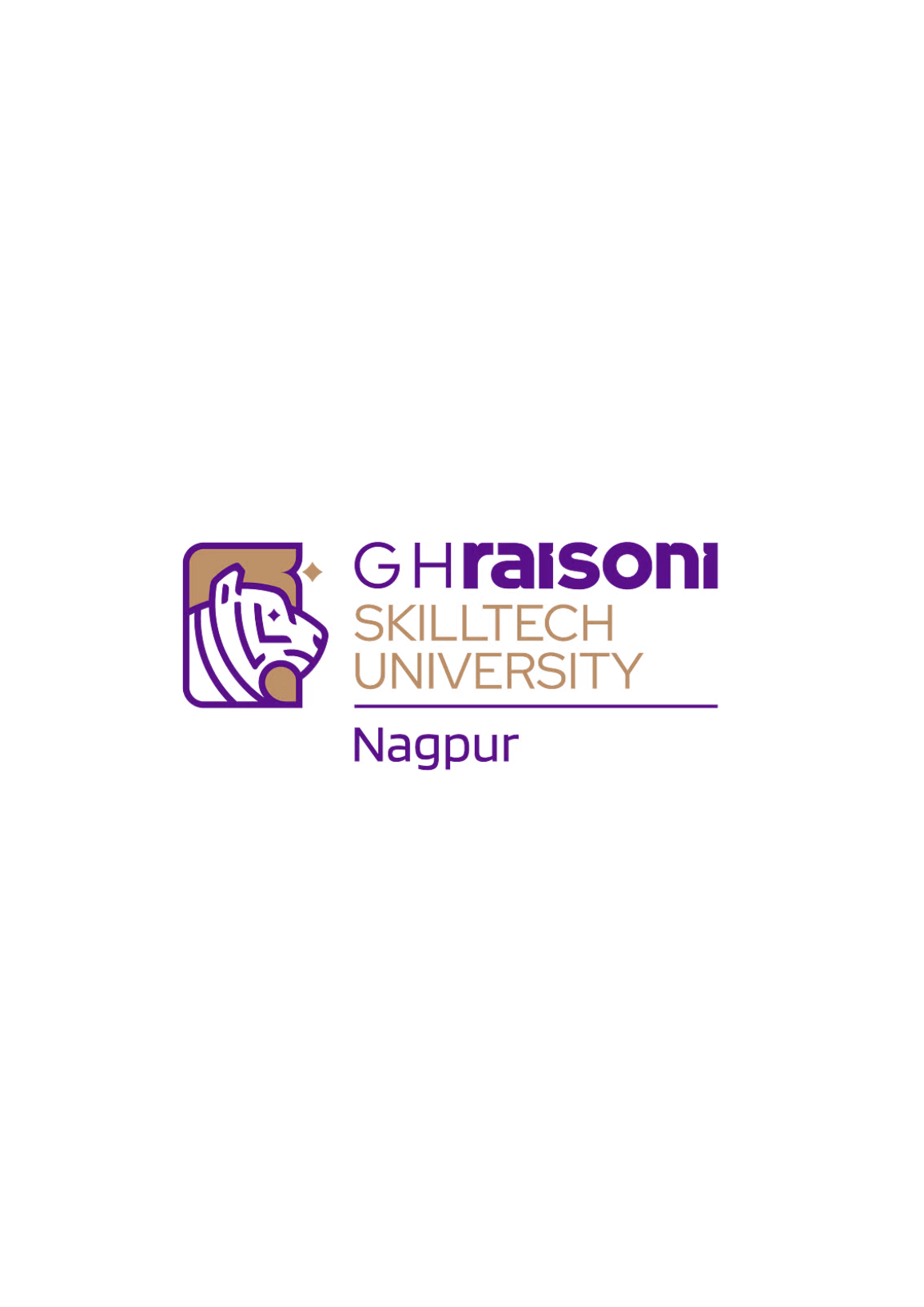 RAISONI TECH HACKATHON 2025
Basic Details of the Team and Problem Statement
Problem Statement Title:                                                                                  
Team Name:                                                                                                                          
Team Leader Name: ______________________________________                   
Team Member 1: __________________________________________                    
Team Member 2: __________________________________________                                       
Team Member 3: __________________________________________
Team Member 4: __________________________________________                        
Mentor Name: _____________________________________________
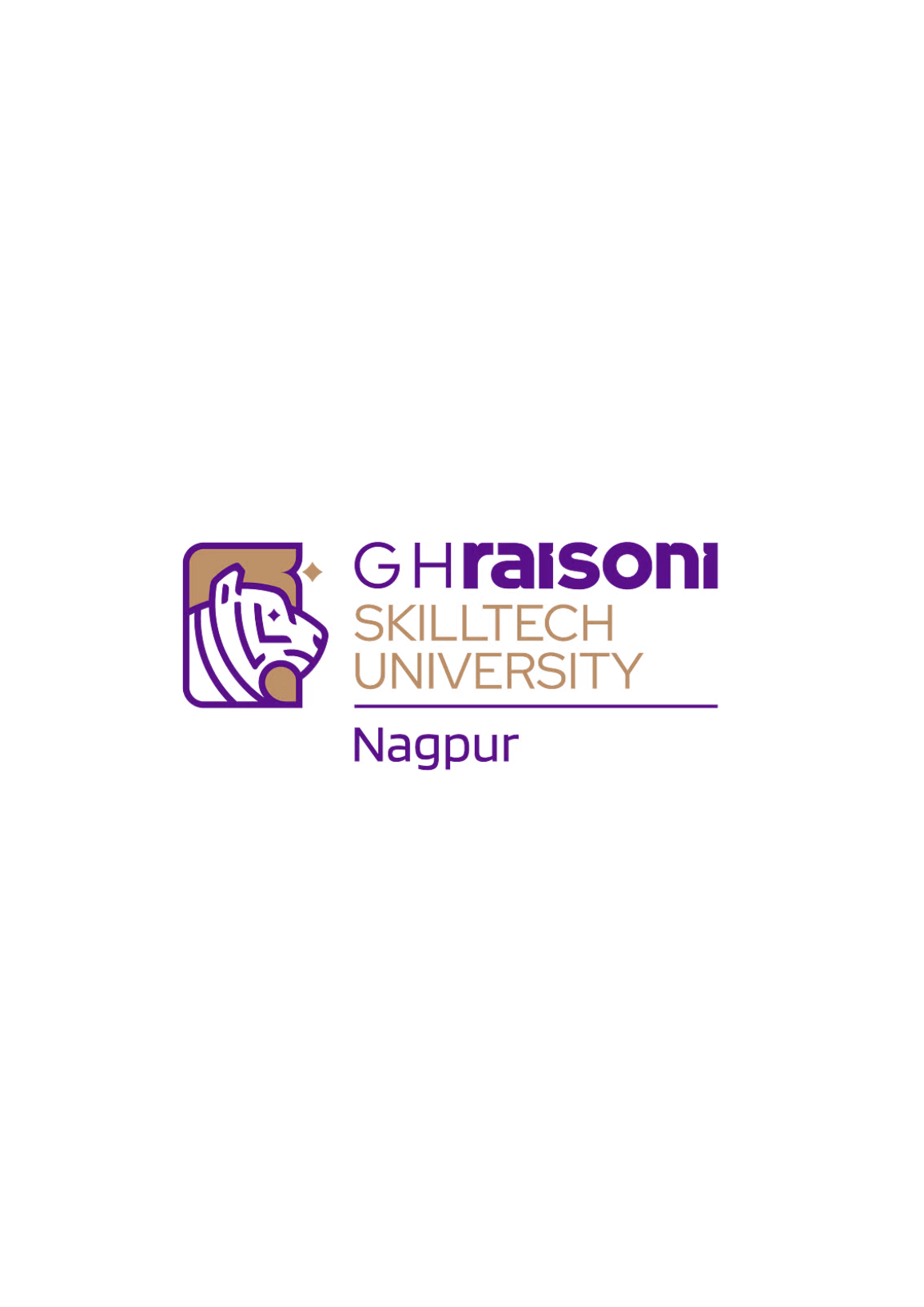 Idea/Approach Details
Proposed Solution (Describe your idea/Solution/Prototype)
Detailed explanation of the proposed solution
How it addresses the problem
Innovation and uniqueness of the solution
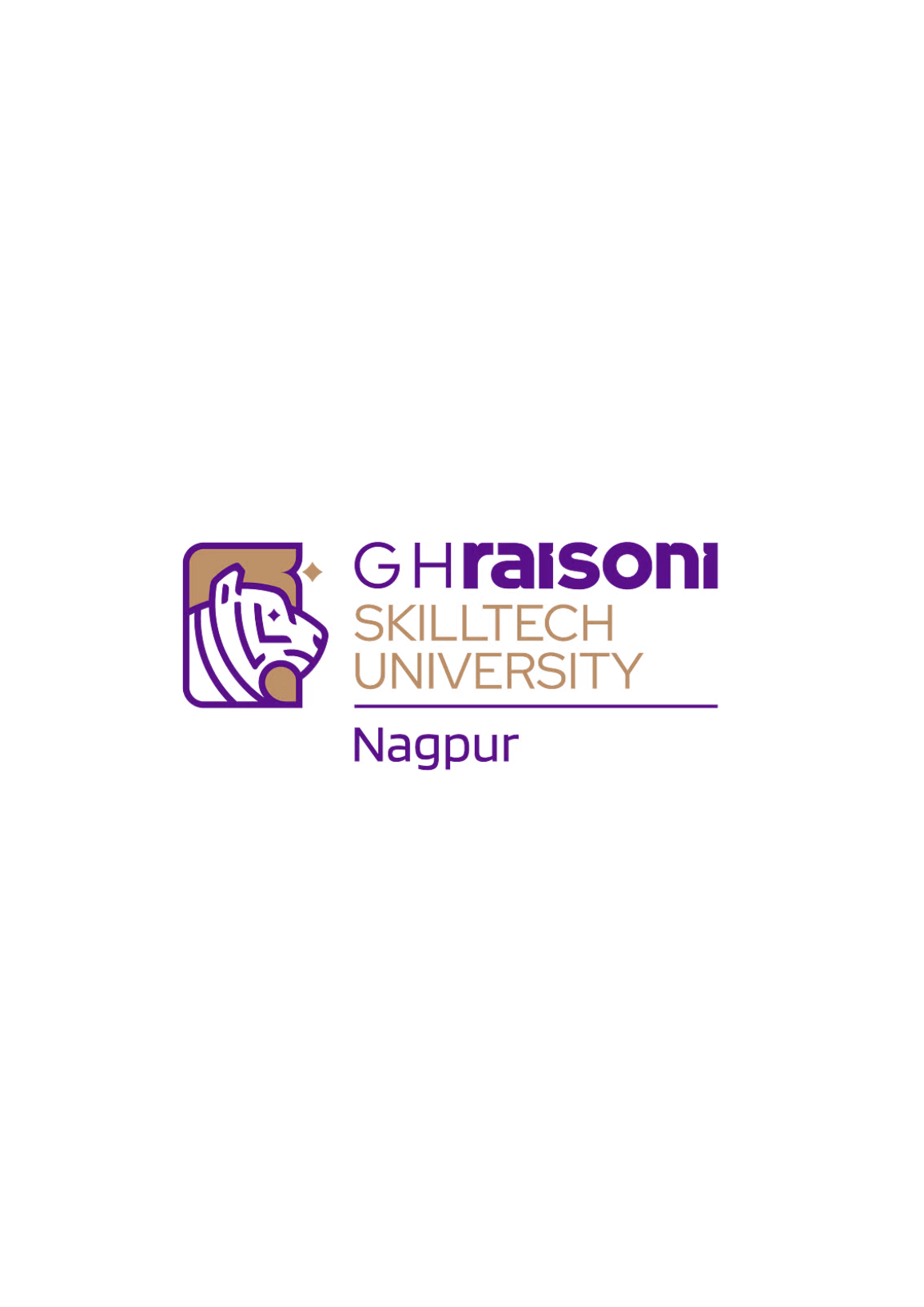 TECHNICAL APPROACH
Technologies to be used (e.g. programming languages, frameworks, hardware )
Methodology and process for implementation ( Flowcharts / Images / working prototype )
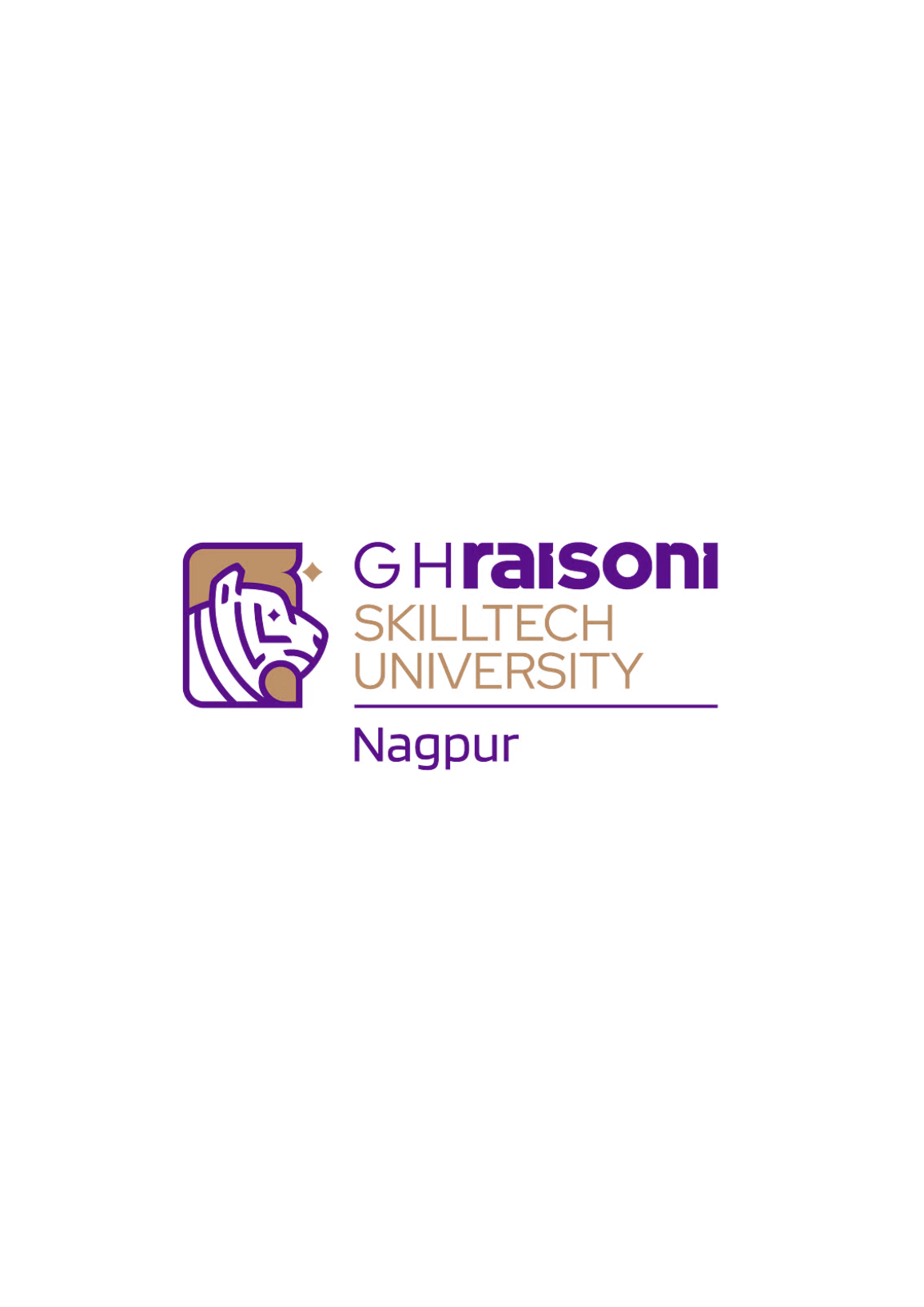 FEASIBILITY AND VIABILITY
Analysis of the feasibility of the idea
Potential challenges and risks
Strategies for overcoming these challenges
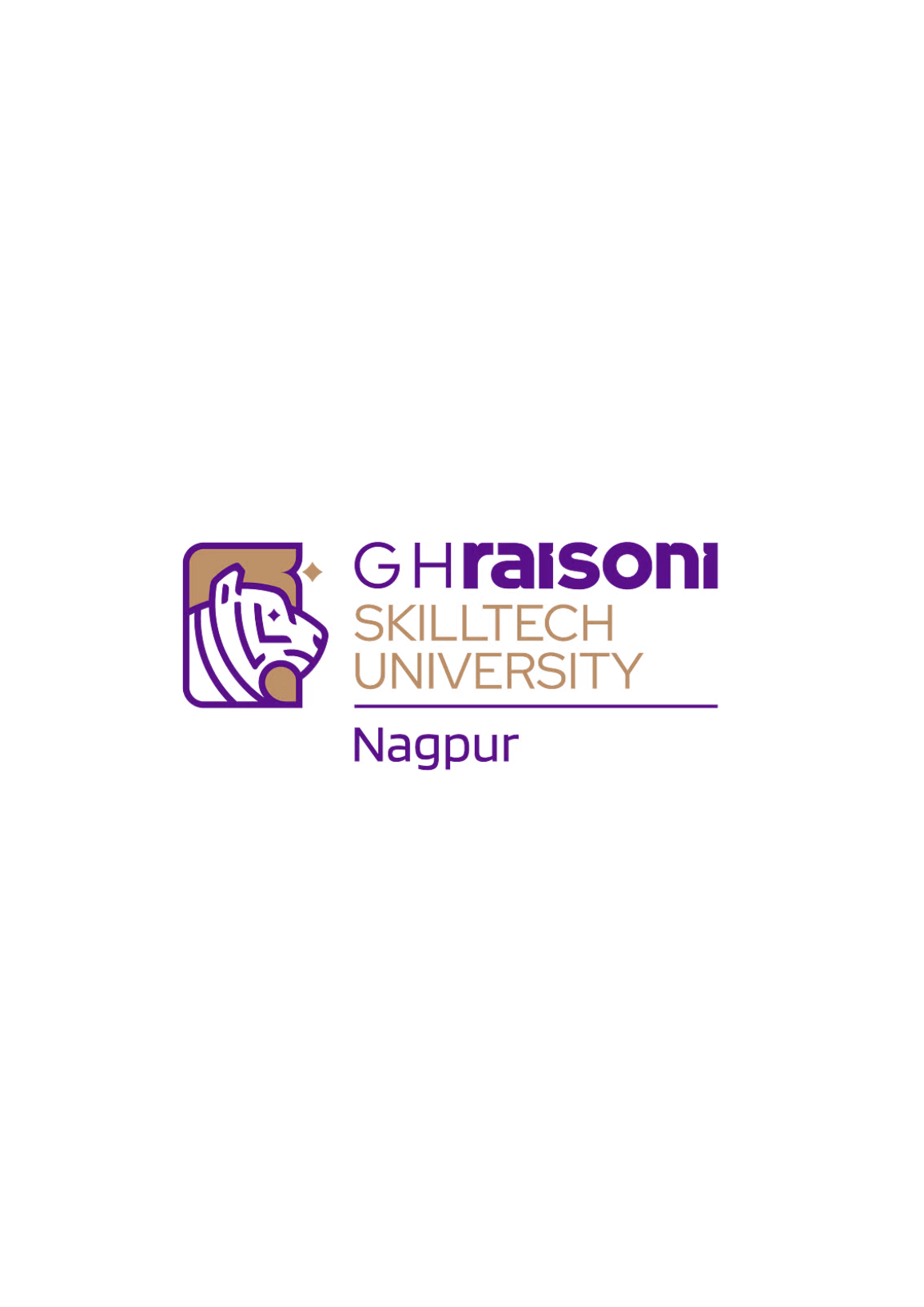 IMPACT AND BENEFITS
Potential impact on the target audience 
Benefits of the solution ( social,  economic,  environmental,  etc. )
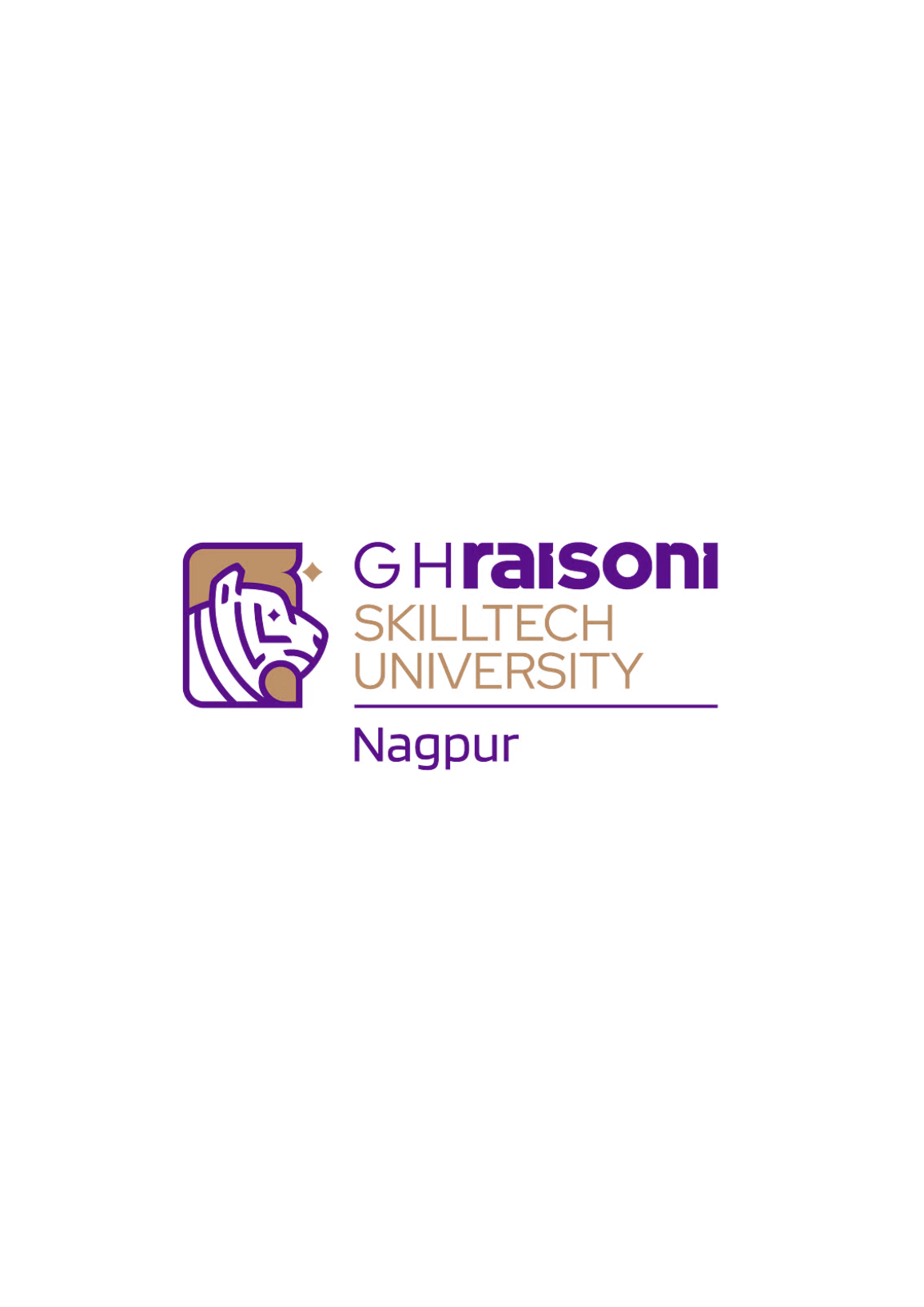 IMPORTANT INSTRUCTIONS
Please ensure below pointers are met while submitting the Idea PPT:
Kindly keep the maximum slides limit up to five (5). ( Including the title slide) 
Try to avoid paragraphs and post your idea in points /diagrams / Infographics /pictures 
Keep your explanation precise and easy to understand
Idea should be unique and novel. 
You can only use provided template for making the PPT without changing the idea details pointers (mentioned in previous slides).
You need to save the file in PDF and upload the same on portal. No PPT, Word Doc or any other format will be supported.

Note - You can delete this slide (Important Pointers) when you upload the details of your idea on portal.